Алгоритм дій при панічній атаці у дитини
1. Зберігайте спокій і створіть відчуття безпеки
Будьте спокійні. Діти дуже чутливі до стану дорослих, тому ваш спокійний, упевнений і м’який голос допоможе створити відчуття безпеки.
Налагодьте тактильний контакт. Присядьте на рівні очей дитини, м'яко візьміть її за руку або обійміть, якщо дитина це дозволяє. Ваша присутність має викликати відчуття підтримки і захисту.
2. Перевірте безпеку навколишнього середовища
Оцініть місце. Переконайтеся, що навколо немає небезпечних або лякаючих предметів, які можуть погіршити стан дитини.
Переконайтеся, що дитина у фізичній безпеці. Упевніться, що дитина не ризикує впасти чи нашкодити собі.
3. Дихальні вправи для заспокоєння
Поясніть дитині, що відбувається. Якщо дитина достатньо доросла, щоб зрозуміти, скажіть, що її тіло так реагує на сильний страх, але це тимчасово і скоро мине. Можна сказати: «Те, що ти відчуваєш, скоро пройде. Я тут поруч».
Запропонуйте прості дихальні вправи. З маленькими дітьми можна перетворити дихання на гру: попросіть їх «подмухати на уявну свічку» або «подути на гарячий чай» — повільний вдих через ніс і повільний видих через рот допоможуть стабілізувати дихання.
Техніка «дихання животиком». Запропонуйте дитині покласти руки на живіт і дихати так, щоб живіт м'яко піднімався та опускався. Це допомагає заспокоїтися.
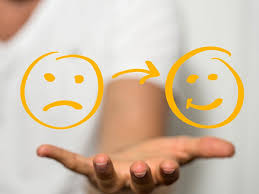 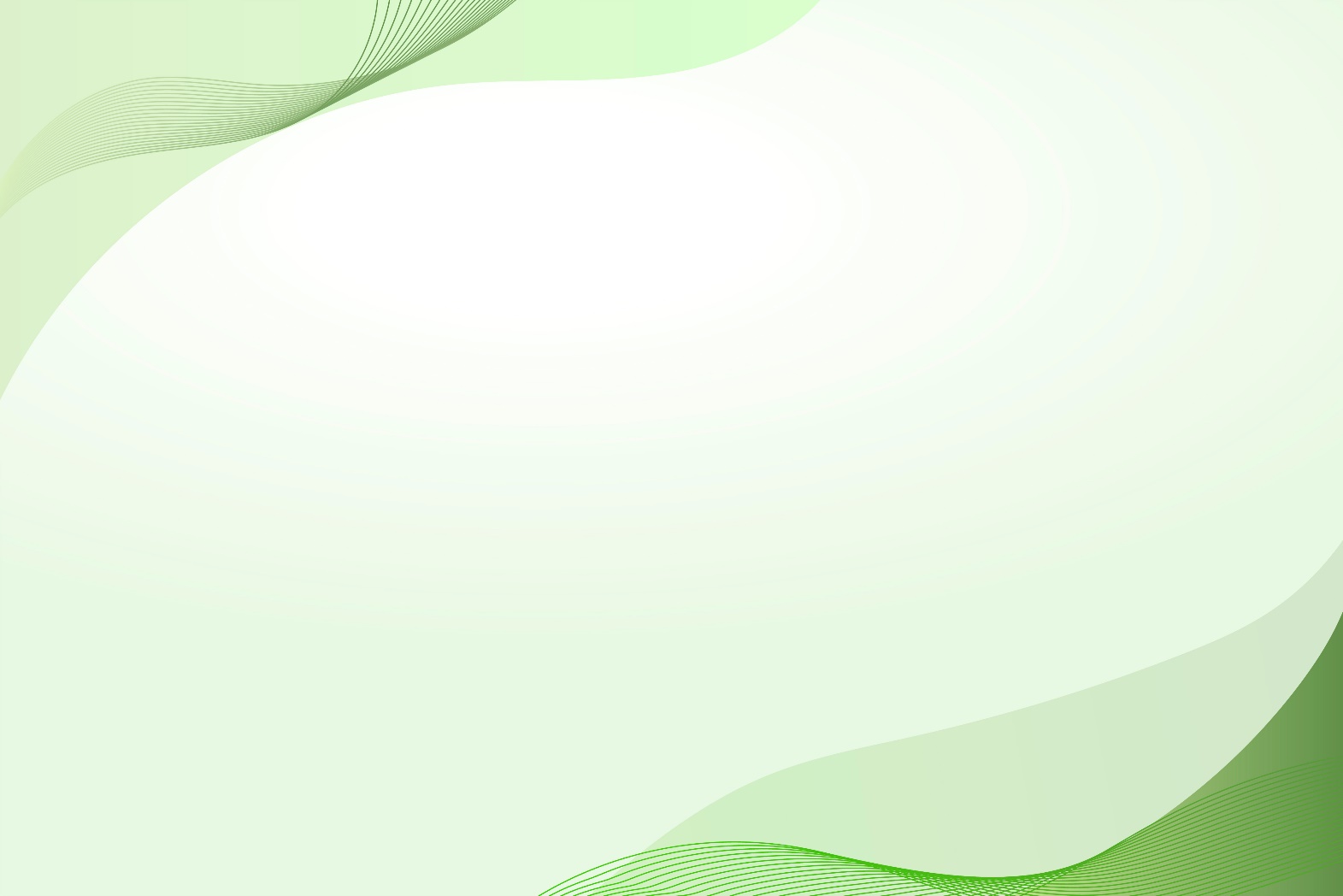 5. Заспокійливі слова та підтримка
Говоріть заспокійливі фрази. Скажіть дитині, що вона у безпеці і що ви поруч. Наприклад: «Все добре», «Я тут, щоб допомогти», «Ти у безпеці».
Не квапте дитину. Дайте їй можливість заспокоїтися у власному темпі. Важливо, щоб дитина відчувала підтримку, а не тиск.
4. Допомога у концентрації та переключенні уваги
Техніка «заземлення». Запропонуйте дитині зосередитися на предметах навколо неї: назвати три речі, які вона бачить, дві, які може доторкнутися, і одну, яку може почути. Це допомагає переключити увагу з тривожних думок.
Тактильне відчуття. Дайте дитині в руки м’яку іграшку, м’ячик або будь-який знайомий предмет. Це дає відчуття контролю і допомагає відволіктися.
6. Завершення панічної атаки та підтримка після
Підтримайте дитину після завершення приступу. Скажіть їй, що вона молодець, що справилася, і що ви поруч. Можна обійняти її, якщо дитина не проти.
Поясніть, що сталося. Коли дитина заспокоїться, можна пояснити, що це був тимчасовий стан страху, який пройшов, і що вона завжди може звернутися до вас за допомогою.
Поради для батьків та дорослих:
Не сваріть і не критикуйте дитину за страх. Панічна атака — це неконтрольована реакція, тому дитині може бути страшно і соромно.
Зверніться за професійною допомогою. Якщо панічні атаки трапляються часто, варто звернутися до дитячого психолога, щоб допомогти дитині впоратися з цим станом і знайти можливі причини.
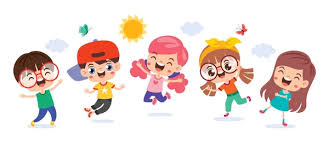